CS 6393: Cyber Security Models and Systems
Views of Cloud Computing
Ravi Sandhu
L6-1
© Ravi  Sandhu
World-Leading Research with Real-World Impact!
The Cloud
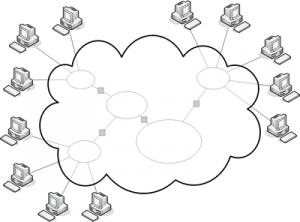 The Cloud is the Computer
- IEEE Spectrum, 2008
The Network is the Computer
- Sun Microsystems, early 1990s
Datacenter as a Computer
- Barroso and Hölzle, 2009
2
© Ravi  Sandhu
World-Leading Research with Real-World Impact!
Cloudwashing
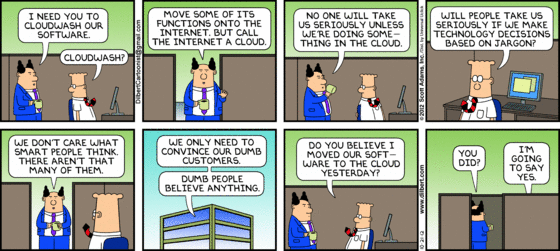 3
© Ravi  Sandhu
World-Leading Research with Real-World Impact!
The Cloud: Perspectives and Forces
Science
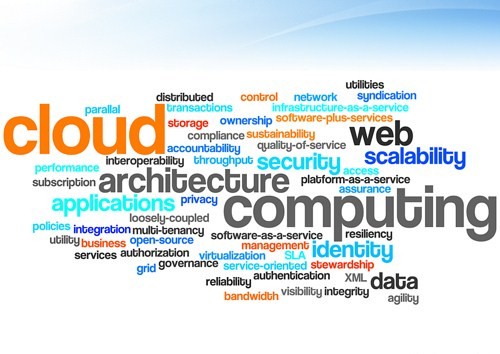 Business
Engineering
4
© Ravi  Sandhu
World-Leading Research with Real-World Impact!
NIST Cloud Computing 3-4-5 Definition
5 Essential Characteristics
2009-2011
16 versions
3 Service Models
4 Deployment Models
5
© Ravi  Sandhu
World-Leading Research with Real-World Impact!
NIST Cloud Computing 3-4-5 Definition
5 Essential Characteristics
2009-2011
16 versions
3 Service Models
4 Deployment Models
Software as a Service (SaaS)
Platform as a Service (PaaS)
Infrastructure as a Service (IaaS)
6
© Ravi  Sandhu
World-Leading Research with Real-World Impact!
NIST Cloud Computing 3-4-5 Definition
5 Essential Characteristics
2009-2011
16 versions
3 Service Models
4 Deployment Models
Software as a Service (SaaS)
Platform as a Service (PaaS)
Infrastructure as a Service (IaaS)
Public
Private
Community
Hybrid
7
© Ravi  Sandhu
World-Leading Research with Real-World Impact!
NIST Cloud Computing 3-4-5 Definition
5 Essential Characteristics
On-demand self service
Broad network access
Resource pooling (multi-tenant)
Rapid elasticity
Measured service
2009-2011
16 versions
3 Service Models
4 Deployment Models
Software as a Service (SaaS)
Platform as a Service (PaaS)
Infrastructure as a Service (IaaS)
Public
Private
Community
Hybrid
8
© Ravi  Sandhu
World-Leading Research with Real-World Impact!
NIST Cloud Computing 3-4-5 Definition
5 Essential Characteristics
Other Common Characteristics
On-demand self service
Broad network access
Resource pooling (multi-tenant)
Rapid elasticity
Measured service
2009-2011
16 versions
Geographic distribution
Homogeneity
Resilience
Massive scale
Virtualization
Security
3 Service Models
4 Deployment Models
Software as a Service (SaaS)
Platform as a Service (PaaS)
Infrastructure as a Service (IaaS)
Public
Private
Community
Hybrid
9
© Ravi  Sandhu
World-Leading Research with Real-World Impact!
Cloud and Grid: Foster et al 2008
“We argue that Cloud Computing not only overlaps with Grid Computing, it is indeed evolved out of Grid Computing and relies on Grid Computing as its backbone and infrastructure support.”

I don’t think so
10
© Ravi  Sandhu
World-Leading Research with Real-World Impact!
Cloud and Grid: Foster et al 2008
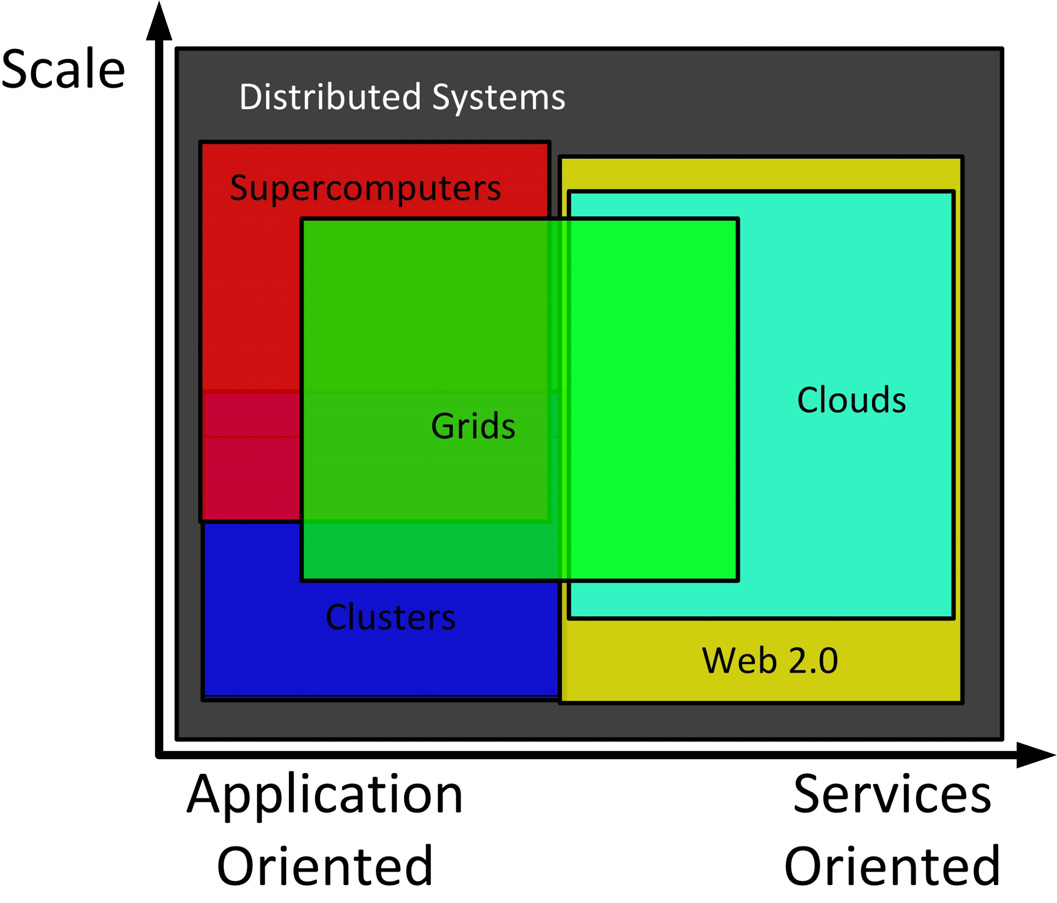 11
© Ravi  Sandhu
World-Leading Research with Real-World Impact!
Grid 3 Point Checklist: Foster 2002
Coordinates resources that are not subject to centralized control
Virtual Organization (VO)
Uses standard, open, general-purpose protocols and interfaces
Globus toolkit
Delivers non-trivial qualities of service
12
© Ravi  Sandhu
World-Leading Research with Real-World Impact!
Grid versus Cloud
Coordinates resources that are not subject to centralized control
Virtual Organization (VO)
Uses standard, open, general-purpose protocols and interfaces
Globus toolkit
Delivers non-trivial qualities of service
Grid
No but VOs may be enabled on demand
No but standard opensource software and APIs may emerge
(OpenStack is the current contender)
Yes
On-demand self service
Broad network access
Resource pooling (multi-tenant)
Rapid elasticity
Measured service
Geographic distribution
Homogeneity
Resilience
Massive scale
Virtualization
Security
Cloud
13
© Ravi  Sandhu
World-Leading Research with Real-World Impact!
Grid versus Cloud Drivers
Cloud
Grid
Commercially developed
Little or no academic input
Pay-per-use
Payment driven
Centrally owned hardware
Centrally scheduled
Single point of trust
Simple security
Interactive
Commodity computing
Small and medium businesses
Virtualization essential
Not so predictable performance
DoD funded, no commercial traction
Mainly academic driven
Pay-per-seat (one-time payment)
Project oriented, proposal driven
Multiply owned hardware
Distributed scheduling
Multiple trust points
Complex PKI based security
Batch
High performance computing
High end organizations
Virtualization often not used
Predictable performance
14
© Ravi  Sandhu
World-Leading Research with Real-World Impact!
Cloud and Grid: Foster et al 2008
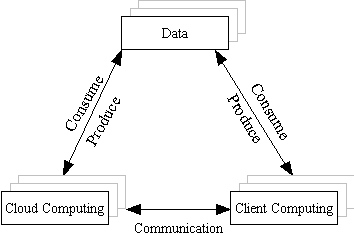 The triangle model of next-generation Internet Computing
15
© Ravi  Sandhu
World-Leading Research with Real-World Impact!
Berkeley View of Cloud: 2010
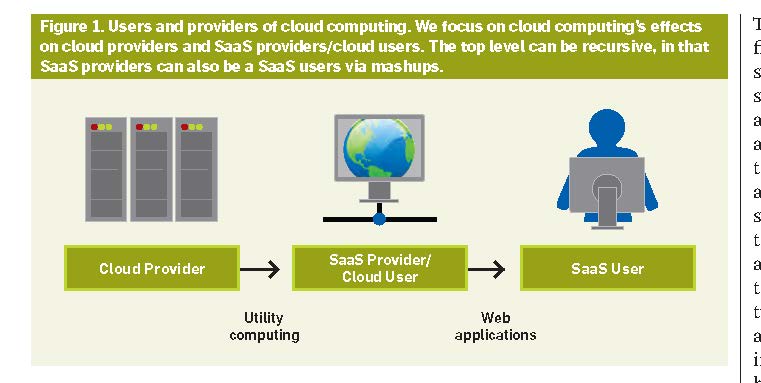 16
© Ravi  Sandhu
World-Leading Research with Real-World Impact!
Berkeley View of Cloud: 2010
Not IaaS or PaaS but classes of utility computing
SalesForce
force.com
Google
AppEngine
Microsoft
Azure
Amazon
EC2
Abstraction
Level
Application
Specificity
17
© Ravi  Sandhu
World-Leading Research with Real-World Impact!
Berkeley View of Cloud: 2010
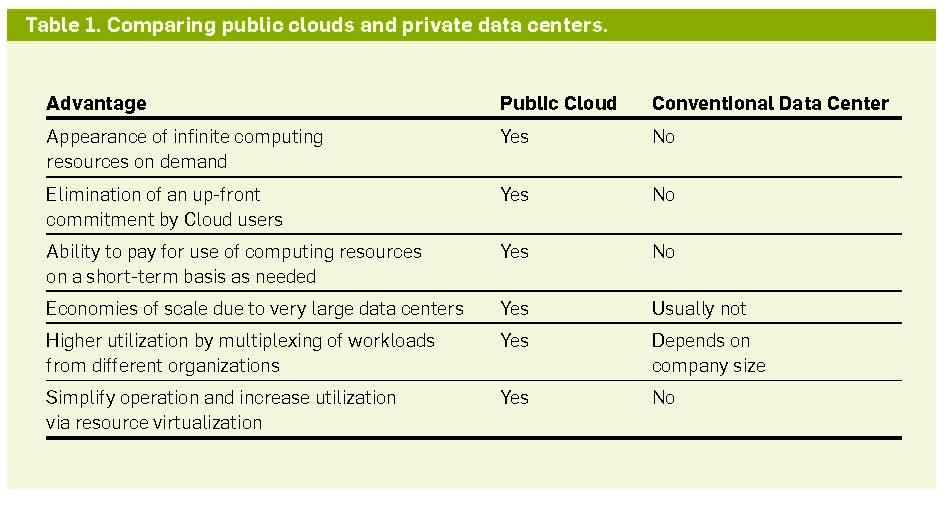 18
© Ravi  Sandhu
World-Leading Research with Real-World Impact!
Berkeley View of Cloud: 2010
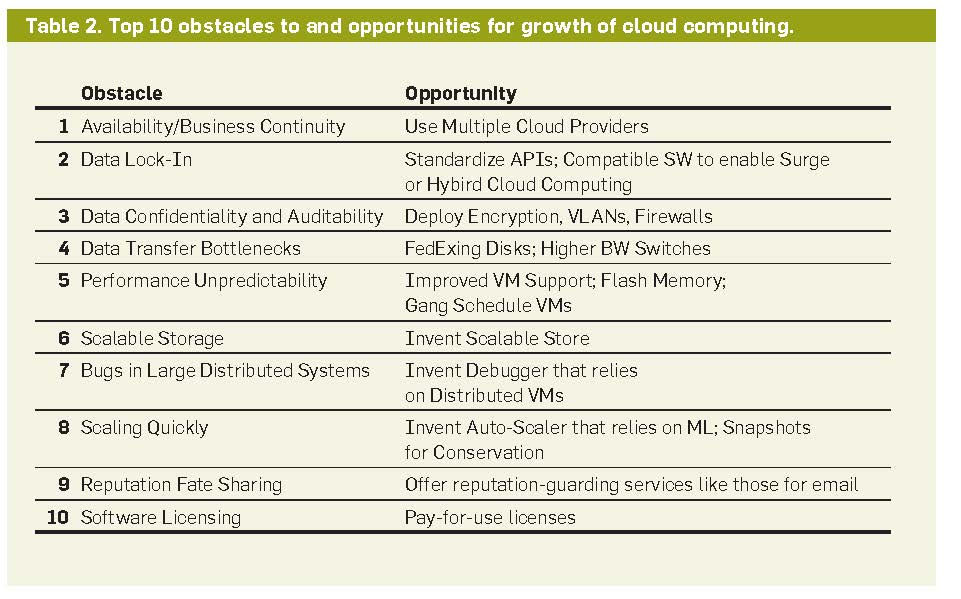 19
© Ravi  Sandhu
World-Leading Research with Real-World Impact!
Cyber Security:
What is Different in the Cloud?
Threats
Risk = 
f (Threats, Vulnerabilities, Impact)
Vulnerabilities
Impact
20
© Ravi  Sandhu
World-Leading Research with Real-World Impact!
Cyber Security:
What is Different in the Cloud?
Multi-Tenancy
Security
and
Privacy
Compliance and Forensics
Cloud Service Provider
21
© Ravi  Sandhu
World-Leading Research with Real-World Impact!